Leve hele livet – aktivitet og fellesskap
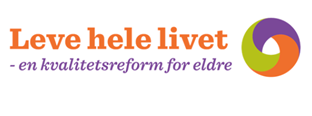 Velkommen, USHT, Leve hele livet v/Agnete Nygaard, USHT
Den enkeltes behov v/ Helene Eikel, Oslo kommune
Avlastning og støtte til pårørende v/Gunn Lisbeth  Syvertsen,   Aurskog-Høland kommune
Pause
Kartlegging av pårørendes behov som omsorgsgiver(CSNAT) v/ Kathrine Brenne, Ahus
Trygg utskriving v/ Adisa Hodzic, Ahus
Gode pasientforløp v/Anders Vege, FHI